Welcome to
Upper Room Church
Health Expo & Seminar Series
Summer of Evangelism
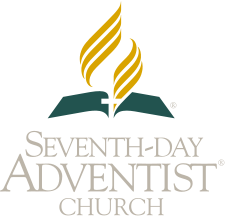 Day 4
Thursday 29th August
Choose to live longer, better ABUSE/MENTAL HEALTH & FAMILY LIFE
Definition of mental health
The World Health Organization defines health as:

‘ …a state of (complete) physical, mental and social well-being and not merely the absence of disease or infirmity.’

Mental health is: ‘…the emotional and spiritual resilience which allows us to enjoy life and survive pain, disappointment and sadness.  It is a positive sense of well-being and an underlying belief in our own, and others’, dignity and worth.’
 
(Health Education Authority 1997)
7
[Speaker Notes: Mental health influences how we think and feel about ourselves and others and how we interpret events. It affects our capacity to learn, to communicate and to form, sustain and end relationships. It also influences our ability to cope with change, transition and life events: having a baby, moving house, experiencing bereavement. (Friedli 2004)]
Health and Wellness
Health is the state of well-being in which all of the components of health are in balance
Wellness is broken down into six major categories
To be truly healthy; You must take care of all six components
The Six Components of Health
Physical
Social
Environmental
Emotional
Spiritual
Intellectual/Mental
The Wellness Wheel Complete
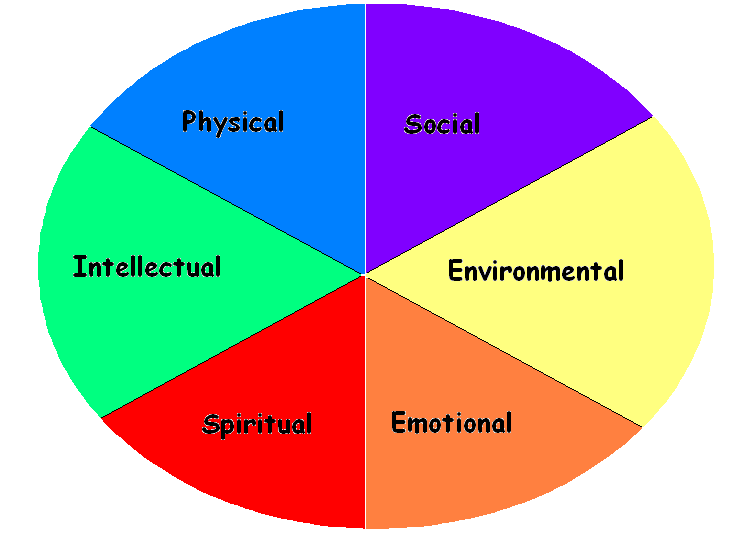 No health without mental health
A cross-government mental health outcomes 
strategy for people of all ages 
The Prime Minister, David Cameron, and the 
Deputy Prime Minister, Nick Clegg, have made 
it clear that the Coalition Government’s success 
will be measured by the nation’s wellbeing, not 
just by the state of the economy.
The costs of mental health problems to the 
economy in England have recently been 
estimated at a massive £105 billion, and 
treatment costs are expected to double in the 
next 20 years.
 We simply cannot continue to  allow costs to spiral upwards
This Government recognises that our mental 
health is central to our quality of life, central to 
our economic success and interdependent with 
our success in improving education, training and 
employment outcomes and tackling some of the 
persistent problems that scar our society, from 
homelessness, violence and abuse, to drug use and crime
Maximum mental wellbeing
A person with a diagnosis of a serious illness but who copes well and has positive mental health
A person with no illness or disorder and positive mental health
Minimal mental illness/
disorder
Maximum mental illness/
disorder
A person with a diagnosis of a serious illness and who has poor mental health
A person with no diagnosable illnessor disorder but who has poormental health
Minimal mental wellbeing
The mental health continuum
• No absolutes
• The continuum . . .
8
[Speaker Notes: The horizontal axis is the best place to fit medical language.  The vertical axis is the best place for social language]
Preventing mental health problems
We can improve our mental health by:

increasing awareness
increasing protective factors and reducing risk factors where possible
promoting positive coping strategies
9
[Speaker Notes: Protective factors:
 Life skills
 Parenting
 Self belief
 Confidence
 Problem solving
 Communication
 Coping skills
 Conflict resolution
 Respectful relations
 Emotional literacy
 Values and beliefs
 Community engagement / physical health
 Tolerant community
 Meaningful activity
 Social network
 Arts & culture
 Homes
 Positive parenting
 Physical activity
 Nutrition
 Rest and reflection

Risk factors:
 Individual 
 Alcohol
 Drugs
 Smoking
 Abuse
 Traumatic life events
 Prison
 Poor parenting
 Lack of support
 Illness
 Genes
 Societal
 Poverty 
 Unemployment
 Poor education
 Poor housing
 Community violence
 Disempowering services
 Discrimination
 Ethnicity
 Gender
 Disability
 Homophobia
 Age

What is Well-being?
 Being at ease with oneself
 Having a sense of purpose, meaning and fulfilment
 Experiencing positive emotions and having the resilience to deal with life’s difficulties
 Belonging to a respectful community

The above is taken with thanks from “A Dynamic Model for Well-Being”, Nurse J, Campion J, Sheehan D, 2006


5 ways to well-being: Connect..., Be Active...,Take Notice...,Keep Learning...,Give...

Extract from www.neweconomics.org – the website of the New Economics Foundation (nef):

In 2008, nef (New Economics Foundation) was commissioned by the UK Government's Foresight Project to review the inter-disciplinary work of over 400 scientists from across the world. The aim was to identify a set of evidence-based actions to improve well-being, which individuals would be encouraged to build into their daily lives.
As an illustration of how government action can be explicitly directed towards improving well-being, the following briefly sets out the five evidence-based ways to well-being and the sorts of policy interventions which could help to enable them.
Connect...Social relationships are critical to our well-being. Survey research has found that well-being is increased by life goals associated with family, friends, social and political life and decreased by goals associated with career success and material gains. Governments can shape policies in ways that encourage citizens to spend more time with families and friends and less time in the workplace. For example, employment policy that actively promotes flexible working and reduces the burdens of commuting, alongside policies aimed at strengthening local involvement, would enable people to spend more time at home and in their communities to build supportive and lasting relationships.
Be Active...Exercise has been shown to increase mood and has been used successfully to lower rates of depression and anxiety. Being active also develops the motor skills of children and protects against cognitive decline in the elderly. Yet for the first time in history more of the world's population live in urban than non-urban environments. Through urban design and transport policy, governments influence the way we navigate through our neighbourhoods and towns. To improve our well-being, policies could support more green space to encourage exercise and play and prioritise cycling and walking over car use.
Take Notice...In the US, research has shown that practising awareness of sensations, thoughts and feelings can improve both the knowledge we have about ourselves and our well-being for several years. But the twenty-first century's never-ending flow of messages from companies advertising products and services leaves little opportunity to savour or reflect on our experiences. Policy that incorporates emotional awareness training and media education into universal education provision may better equip individuals to navigate their way through the information super-highway with their well-being intact; regulation to create advertising-free spaces could further improve well-being outcomes.
Keep Learning...Learning encourages social interaction and increases self-esteem and feelings of competency. Behaviour directed by personal goals to achieve something new has been shown to increase reported life satisfaction. While there is often a much greater policy emphasis on learning in the early years of life, psychological research suggests it is a critical aspect of day-to-day living for all age groups. Therefore, policies that encourage learning, even in the elderly, will enable individuals to develop new skills, strengthen social networks and feel more able to deal with life's challenges.
Give...Studies in neuroscience have shown that cooperative behaviour activates reward areas of the brain, suggesting we are hard wired to enjoy helping one another. Individuals actively engaged in their communities report higher well-being and their help and gestures have knock-on effects for others. But it is not simply about a one-way transaction of giving. Research by nef shows that building reciprocity and mutual exchange - through giving and receiving - is the simplest and most fundamental way of building trust between people and creating positive social relationships and resilient communities. Governments can choose to invest more in 'the core economy': the family, neighbourhood and community which, together, act as the operating system of society. Policies that provide accessible, enjoyable and rewarding ways of participation and exchange will enable more individuals to take part in social and political life.]
Why Mental Health?
Mental health problems are common
We discriminate against people with mental health problems
We are not well informed about mental health or mental health problems
We may lack the insight to realise that we need help or that help is available
Professional help is not always on hand
The majority of us do not know how to respond
10
Prevalence of psychiatric disorders (per 1,000 population), by sex, England and Wales 1993 and 2000
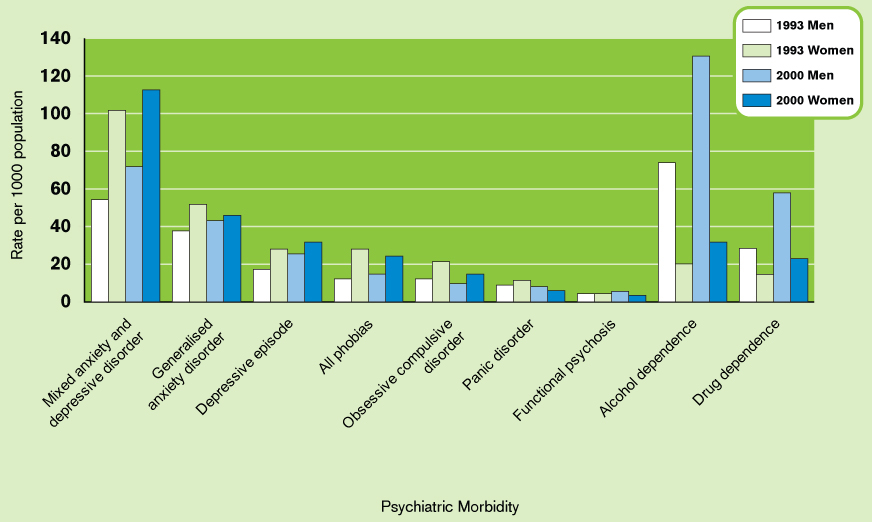 Source: OPCS Surveys of Psychiatric Morbidity 1993 and 2000           See MHFA Manual p16
12
[Speaker Notes: As of August 2009, these figures are still the latest available from OPCS (Office of Population Censuses and Surveys) now part of ONS (The Office for National Statistics) .  The expected update in 2007 is not available

“Psychiatric Morbidity “ = Mental Illness (morbidity = illness, mortality = death)

When discussing statistics, make the point that all statistics should be taken “with a pinch of salt”, ie exact definitions, survey methods, collection errors, etc all make a difference]
Impact of mental health problems
Mental health problems are common - exact estimates vary
1 person in 4 will experience some form of mental health problem in any year  (Goldberg, 1991) 
At any given time 1 in 6 working age adults have symptoms associated with mental ill-health (eg sleep problems, fatigue, etc) which do not meet the criteria for diagnosis
    A further 1 in 6 working age adults experience diagnosable mental health problems (eg depression, anxiety, etc) at any given time  (The Royal College of Psychiatrists: Mental Health and Work 2008)
13
[Speaker Notes: The main message with statistics should be to give rough indications of magnitude.  Try not to get drawn into discussions about spurious accuracy.  Exact definitions vary.  Research study methods vary, sample sizes vary, so statistical results will always vary. 

Regional Public Health Observatories often have up-to-date statistics on the prevalence of mental health problems in the regions]
What influences your mental health?
Some sources of stress
Physical
Environmental
Emotional
Acute life events
Chronic (long term) problems
Personal vulnerability
Psychological
Biological
19
Impact of mental health problems
Mental health problems are expensive 
Total service costs - approx £22.5 billion in 2007  (Kings Fund, Paying the Price 2008)
Costs of lost employment - approx £26.1 billion  (Kings Fund, as above)                 
Cost of reduced productivity whilst in work due to mental ill-health - approx £15 billion per year  (Sainsbury Centre for Mental Health)
14
[Speaker Notes: “Service costs” include direct health and social care costs, and, where possible, informal care and criminal justice services]
Six will become in-patientsin psychiatric hospitals
24 of these will be referred to a specialist psychiatric service
102 of these will be diagnosed as having a mental  health problem
230 of these will visit a GP
Around 250–300 people out of 1000 will experience
mental health problems every year in Britain
Source: based on figures from Goldberg and Huxley, Common Mental Disorders.
[Speaker Notes: Mention the concept of Recovery here – some of those not progressing upwards in this model have recovered

Importance of self help for many who don’t even go to GP, or reach threshold for psychiatric support]
Factors that influence mental health and wellbeing
Stigma and discrimination
Physical illness 
Physical disability
Poverty and deprivation
6 Strands of Inequality
16
[Speaker Notes: Talk about Anti Stigma campaigns here – Time to Change (www.time-to-change.org.uk), Shift (www.shift.org.uk)

6 Strands of Inequality are:
Race/Ethnicity
Disability
Gender
Age
Religion/Belief
Sexual Orientation

Instructors are encouraged to use a handout for participants on the Six Inequality Strands]
What influences your mental health?
Some sources of stress
Physical
Environmental
Emotional
Acute life events
Chronic (long term) problems
Personal vulnerability
Psychological
Biological
19
A bucket full of stressors...
Example for young person
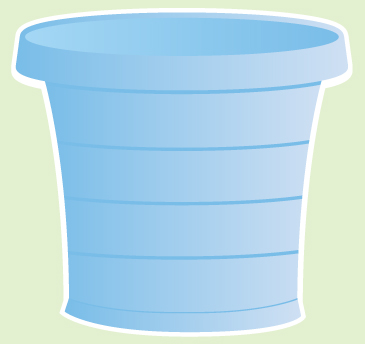 What’s in your stress bucket?
Poor housing
Staying out late clubbing and 
not getting enough sleep
Stress of exams
Debts building up
Source: Brabben & Turkington 2002
20
[Speaker Notes: This is an opportunity to involve participants in thinking about stressors in their own lives

Key message:  It is acceptable to talk about “stress”, but less acceptable to talk about “mental health/illness”

Key message:  Some stress is good for us, but too much is damaging; and what is “too much” varies by individuals, and by time

Opportunity to mention stress/vulnerability model]
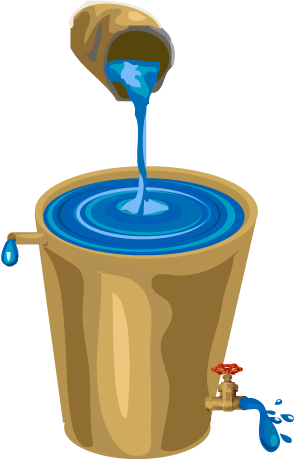 11
The Stress Tank
(C) Copyright 2000, Skip MacCarty, D.Min.
The Stress Tank
11
STRESSORS
Strain/Loss of Job           Trouble Financially         Relationship 							Conflict        Excessive Change          Sustained Illness            Steady/Constant 					Worry          Ordinary Hassles               Recurring Irritations
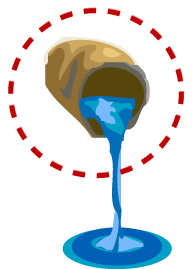 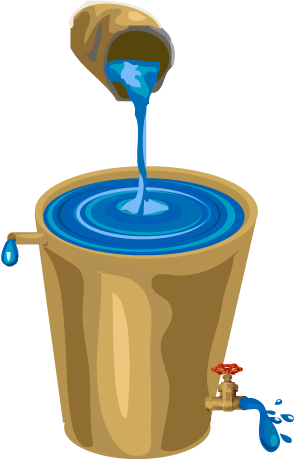 (C) Copyright 2000, Skip MacCarty, D.Min.
The Stress Tank
11
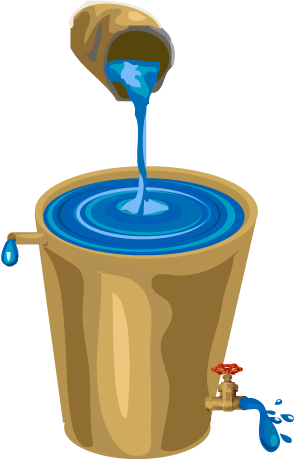 OVERFLOW
Health Breakdown          Accident Proneness         Relationship 								Impairment     Mental Illness
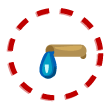 (C) Copyright 2000, Skip MacCarty, D.Min.
The Stress Tank
11
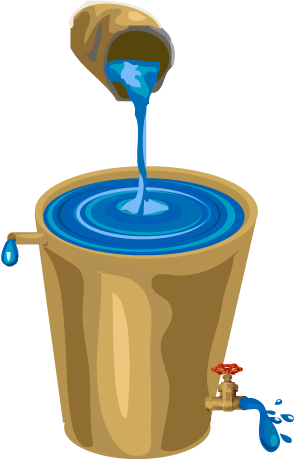 OVERFLOW
Health Breakdown          Accident Proneness         Relationship 								Impairment     Mental Illness
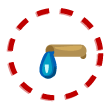 (C) Copyright 2000, Skip MacCarty, D.Min.
The Stress Tank
OPENING PRESSURE       			  	RELIEF VALVE
11
Prayer – Spiritual   Centering                           Relaxation               	   Exercise - Activity                Viewpoint                             Eating Healthfully             Neighborly Love    Loyal Friendships –    Loving Relationships                            Time Management -			Organization
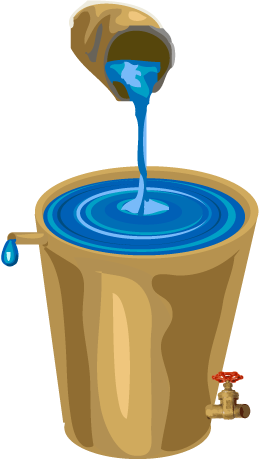 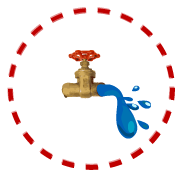 (C) Copyright 2000, Skip MacCarty, D.Min.
Depression
What is depression?

“… a loss of interest and enjoyment in ordinary things and experiences... low mood and a range of associated emotional, cognitive, physical and behavioural symptoms” 
	
National Clinical Practice Guideline No 23 (NICE 2004)
22
[Speaker Notes: There are other definitions in DSM-IV (Diagnostic and Statistical Manual of Mental Disorders 1994, Fourth Edition , American Psychiatric Association) 
and in ICD-10 (International Classification of Diseases, Classification of Mental and Behavioural Disorders 1992, World Health Organisation, Geneva).
However they are too long and detailed to be used on one slide.

The reference in the manual on page 25 (and in the first version of the slides) to clinical depression lasting at least two weeks, is still relevant and important, but in fact most episodes of depression last several months (average 9 months, rarely less than 6 months, sometimes a year or longer).  The two week reference is for clinical diagnosis only]
Symptoms of depression
Emotions
Sadness, anxiety, guilt, anger, mood swings, lack of emotional responsiveness, helplessness, hopelessness

Thoughts
Frequent self-criticism, self-blame, worrying, pessimism, impaired memory and concentration, difficulty making decisions, confusion, tendency to believe that others see you in a negative light, thoughts of death and suicide
23
Symptoms of depression (contd)
Behaviour
Crying spells, withdrawal from others, neglect of responsibilities, loss of interest in personal appearance, loss of motivation

Physical
Chronic fatigue, lack of energy, sleeping too much or too little, overeating or loss of appetite, constipation, weight loss or gain, irregular menstrual cycle, loss of libido, unexplained achesand pains
24
Risk factors for depression
Distressing and uncontrollable event
Exposure to stressful life events
Persistent (ongoing) stress and anxiety
Loss of a job and difficulty finding a new one
Pregnancy and having a baby
Some medical conditions
Stress of having another mental health problem
Illness which is life-threatening, chronic or associated with pain
25
Risk factors for depression (contd)
Hormonal changes in women at different times and stages of life
Lack of exposure to bright light in winter
Family history of depression
Having a previous episode of depression
A difficult childhood, including an early and unsupported bereavement
26
Possible signs and symptoms ofdepression in the workplace
Decreased productivity
Morale problems
Lack of co-operation
Safety problems
Absenteeism
Frequent complaints of being tired all the time
Complaints of unexplained aches and pains
Alcohol and/or other drug misuse
27
[Speaker Notes: Useful to refer to the Shift Line Managers’ Web Resource at this point – free to download from the Shift website, www.shift.org.uk 

Shift also have a Resource Review Panel which recommends resources, many available on the website, for use with employers]
Domestic Violence
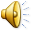 This is  Carolyn Thomas before her face was destroyed in a shooting.
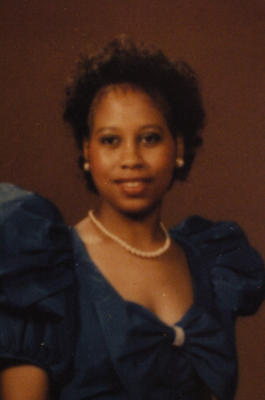 Terrence Kelly leaves court April 15, 2005, in Waco. He was convicted of shooting Carolyn Thomas in the face and killing her mother in 2003.  He is serving a life sentence.
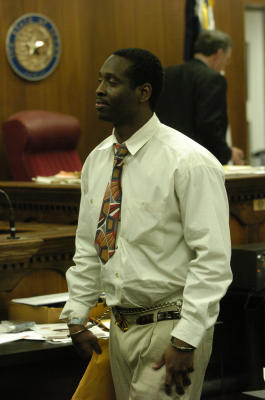 This photo shows Janice Reeves, Carolyn Thomas' mother, who was shot dead by her daughter's boyfriend in 2003.
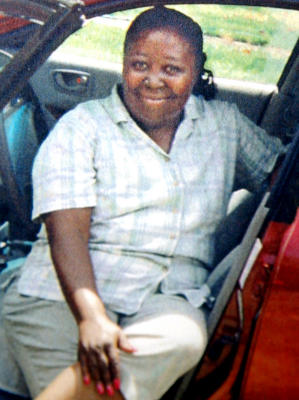 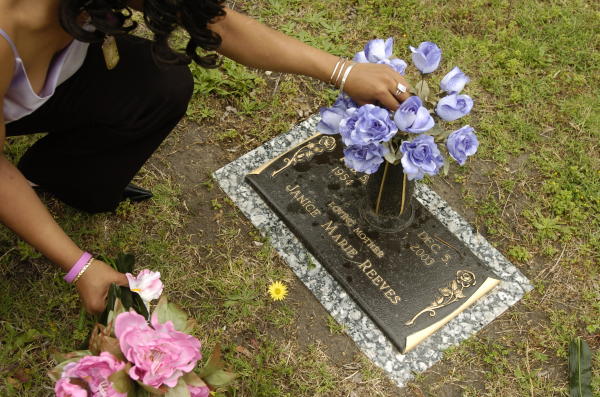 Carolyn Thomas, a 34-year-old former track star was shot in the face by an abusive ex-boyfriend who also killed her mother.  She wears a mask-like bandage to protect her from infection and the stares of those who are unknowing of her experiences.
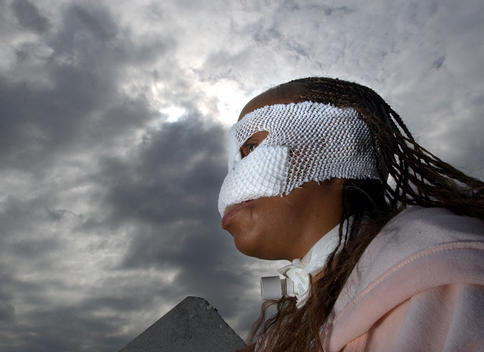 Life Begins Anew!
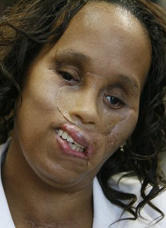 NATURE VS NURTURE
Strong, healthy families enjoy spending time together.
Some years ago, a young man was born into an unloving  home that had NO TIME for him. . .
Lee Harvey Oswald
Research—Disconnected Children
A University of Michigan study indicates that children are becoming increasingly DISCONNECTED from their parents and from their churches.
Research—Less Family Outings
Family Vacations 28% less in 20 years.
Outdoor nature activities 50% less
Less Communication between Parent-Child
Research—Less Eating together
In the past 30 years  families dined together 33% less
Research—Increase Porn Games
Increased children’s exposure to M-rated games
61% of children own M-rated games
Nat’l Institute on Media & the Family, 2005
Research—TV is Background of our Lives
• 65% children live where TV is running half the time
• 36% of homes leave TV on all day
Kaiser Family Foundation, 2003
[Speaker Notes: www.photostogo.com]
Research—Infants and TV
43%, age 0-2, watch daily
26% have TV in their own room
“Much new media is being targeted at infants and toddlers.”
Kaiser Family Foundation, 2003
[Speaker Notes: "© Photographer: Mikhail Tolstoy | Agency: Dreamstime.com"]
“Today, the average child watches 7 hours of TV per day…
By the end of grade school he’s seen over 8,000 murders and 100,000 acts of violence.”
Robert G. DeMoss, Jr., Learn to Discern, Zondervan, 1992, p. 52
Meanwhile “he’s spent an average of 5 minutes a day with his father and 20 minutes with his mother, and most of that time was spent either eating or watching TV!” 		
	DeMoss, Learn to Discern ,p. 14
TV and Aggression
“When children see televised violence, they may … come to view aggression as acceptable behavior. Most violent programs do not show victims suffering or perpetrators being punished.  On the contrary, they glorify and glamorize violence.”
Dr. Diane Papalia, Univ of Wisconsin,           Human Development
[Speaker Notes: www.photostogo.com]
Research—Porn and Internet
Adult porn sites 63 million visitors Dec 05
20% of children using chat rooms approached by pedophiles
Family Safe Media
Ben Carson had a mother who was a “hands-on” parent
One father decided that his boys were spending too much time with television and video games. He thought, If I take television away from them, I must replace it with something better.
Father decides what will be his time priorities
The Current Scene
The number of fathers not sharing priority time with their growing sons and daughters has been increasing.
How is it in your home?
Daily set a few attainable important goals and accomplish them.
SUMMARY
Strong Families spend large chunks of time together.
Kids need parent’s time.
NATURE VS NURTURE
Are there any questions?
TOMORROW’S TOPIC :

TRUSTING IN A DIVINE POWER
God bless you!